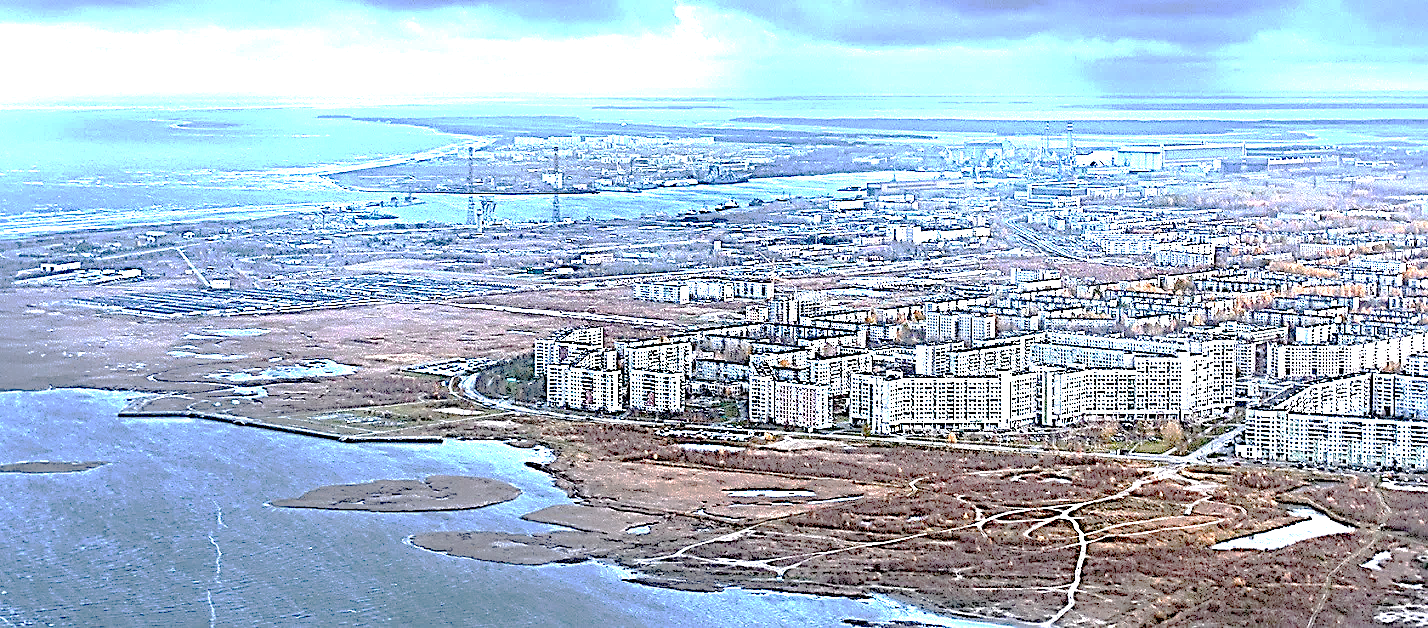 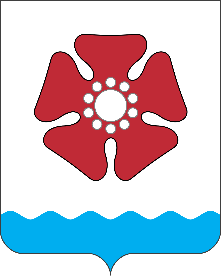 Об итогах реализации 
муниципальной программы 
«Муниципальное управление Северодвинска» 




за 2022 год
Структура муниципальной программы
Ответственный исполнитель Программы
Участники Программы
Управление делами
Отдел по связям со средствами массовой информации
Отдел бухгалтерского учета и отчетности
Административно-организационное управление
Структура муниципальной программы
Подпрограмма 1 «Повышение эффективности и качества исполнения ключевых муниципальных функций и системы предоставления муниципальных услуг Администрацией Северодвинска»
Задача 1 «Развитие кадрового потенциала»
Задача 2 «Повышение эффективности профилактических мер, направленных на противодействие коррупции»
Задача 3 «Совершенствование  деятельности муниципального казенного учреждения «Центр материально-технического обеспечения»
Задача 4 «Повышение качества и доступности государственных и муниципальных услуг, предоставляемых Администрацией Северодвинска »
Задача 5 «Развитие архивного дела»
Задача 6 «Повышение информационной открытости органов местного самоуправления»
Подпрограмма 2 «Развитие цифрового муниципалитета»
Задача 1 «Совершенствование функционирования информационных систем автоматизации деятельности органов Администрации Северодвинска»
Задача 2 «Развитие электронного документооборота»
Обеспечивающая подпрограмма
Основные результаты реализации Программы 
за 2022 год
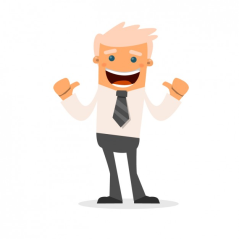 73 %
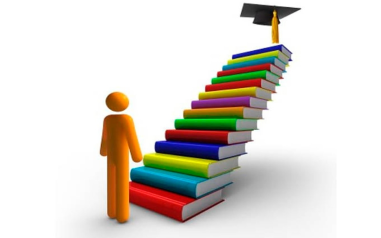 94 %
удовлетворенность граждан деятельностью органов Администрации Северодвинска
доля муниципальных служащих, имеющих постоянную мотивацию на профессиональное развитие
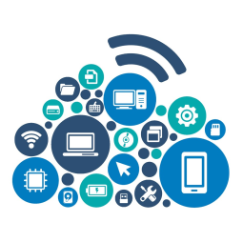 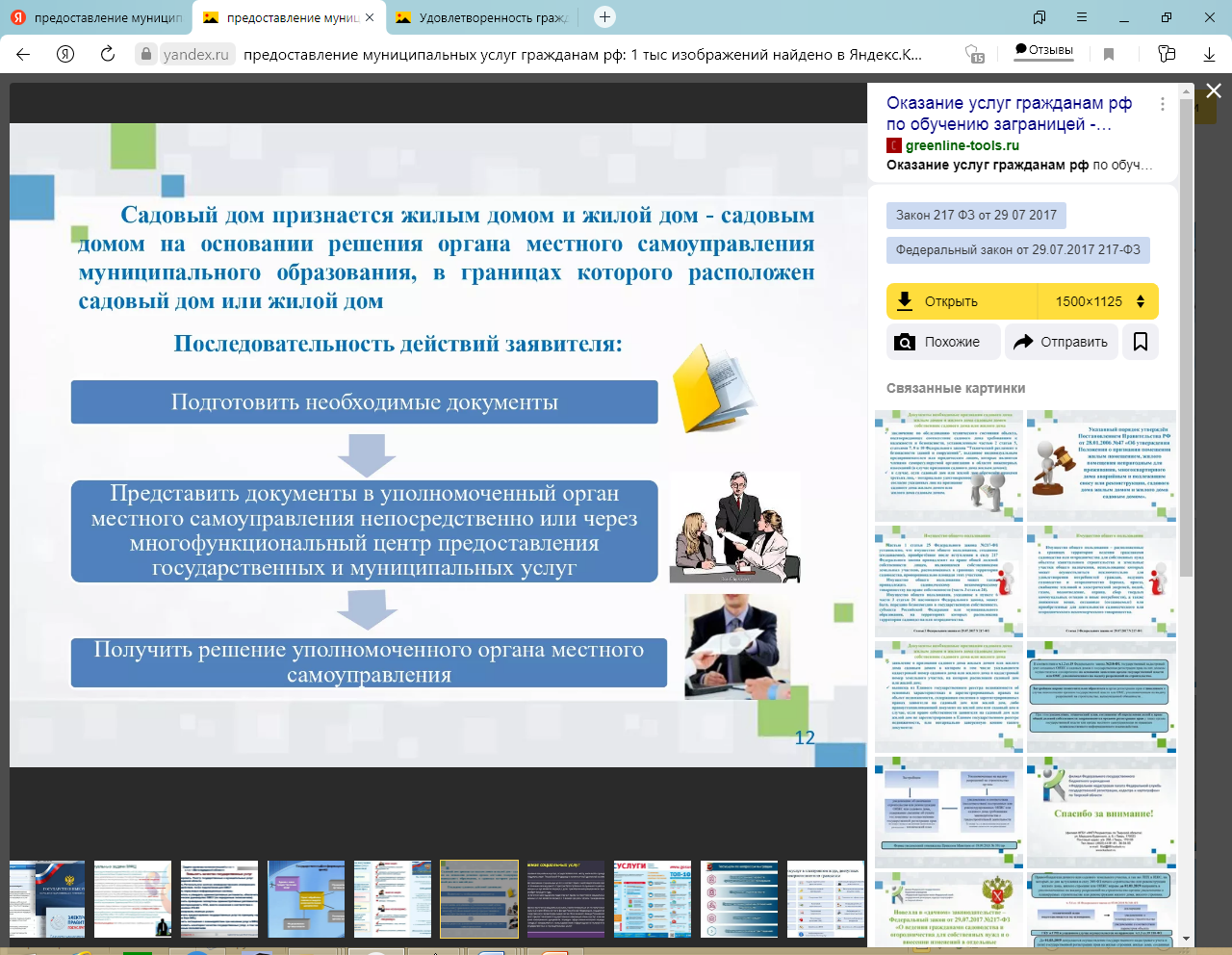 82 %
80 %
удовлетворенность граждан качеством и количеством муниципальных услуг, предоставляемых Администрацией Северодвинска
удовлетворенность 
граждан информационной открытостью Администрации Северодвинска
Фактические результаты реализации Подпрограммы 1
Задача 1 «Развитие кадрового потенциала»

55 %  муниципальных служащих (от общего числа муниципальных служащих) прошли обучение на  семинарах, курсах, приняли участие в конференциях, учебно-практических занятиях
проведена аттестация муниципальных служащих – 100 человек
Задача 2 «Повышение эффективности мер, направленных на противодействие коррупции»

проведено 4 заседания Совета по противодействию коррупции в муниципальном образовании «Северодвинск» 
проведены 2 семинара-совещания антикоррупционной направленности
 проанализировано 156 справок  о доходах, расходах, об имуществе  и обязательствах имущественного характера муниципальных служащих и членов их семей
проведено 6 заседаний комиссии по соблюдению требований к служебному поведению муниципальных служащих и урегулированию конфликта интересов в Администрации Северодвинска
Задача 3 «Совершенствование деятельности МКУ «Центр материально-технического обеспечения» 

уровень обновления основных средств МКУ «ЦМТО» составил 2,1 %
 доля выполненных заявок на транспортное обслуживание составила 97 %
 доля отремонтированных помещений в зданиях, находящихся в оперативном управлении МКУ «ЦМТО» составила 1,4 %
Фактические результаты реализации Подпрограммы 1
Задача 4  «Повышение качества и доступности государственных и муниципальных услуг, предоставляемых Администрацией Северодвинска»

доля муниципальных услуг, для предоставления которых приняты административные регламенты, составила 100 %
доля муниципальных услуг, информация о которых размещена на Едином портале государственных и муниципальных услуг, составила 100 %
уровень удовлетворенности граждан качеством предоставления муниципальных услуг в электронном виде составил 80 %
Задача 5 «Развитие архивного дела»

рассмотрено  2036 запросов;
248 человек обратились в архивный отдел Управления делами лично
Задача 6 «Повышение информационной открытости органов местного самоуправления»

доля жителей, информированных о деятельности Администрации Северодвинска, составила 98 %
в СМИ опубликованы 963 нормативных правовых акта
в теле-и радиоэфирах опубликовано 1909 публикаций и материалов о деятельности Администрации Северодвинска
Фактические результаты реализации подпрограммы 2
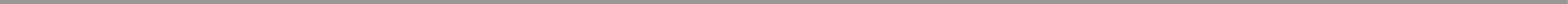 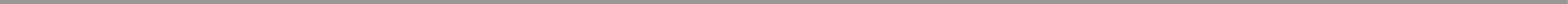 Задача 1 «Совершенствование функционирования информационных систем автоматизации деятельности органов Администрации Северодвинска»

доля сотрудников, имеющих доступ к информационным ресурсам, составила 99,5 %
число пользователей, подключенных к единой системе электронного документооборота, составило 175 человек
доля рабочих мест, обеспеченных корпоративной электронной почтой, составила 99 %
Задача 2  «Развитие электронного документооборота»

доля электронного документооборота между органами Администрации Северодвинска в общем объеме документооборота  составила 89 %
доля  электронного документооборота между органами местного самоуправления муниципального образования «Северодвинск» в общем объеме межведомственного документооборота составила 20 %
осуществлены 5 этап создания конвергентного  интернет-портала  - сформированы структура и дизайн портала, 3 этап внутреннего (локального)информационного интернет-портала Администрации Северодвинска – информационный интернет-портал работал в тестовом режиме
Фактические результаты реализации Обеспечивающей подпрограммы
утверждено 29 нормативных правовых актов, регулирующих вопросы муниципального управления в муниципальном образовании «Северодвинск»
внесена корректировка в 38 нормативных правовых актов, регулирующих вопросы муниципального управления в муниципальном образовании «Северодвинск»
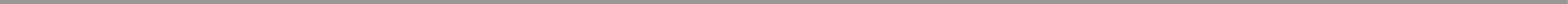 Сведения о финансовом обеспечении 
Программы в 2022 году
Показатель
ПЛАН
ФАКТ
ИСПОЛНЕНО, %
Средства местного бюджета, тыс. руб.
445 955,0
98,6 %
452 392,4
11 757,2
11 748,9
99,9 %
Средства областного бюджета, тыс. руб.
Средства федерального бюджета, тыс. руб.
598,9
598,9
100 %
ВСЕГО
464 748,5
458 302,8
98,6 %
Сведения о достижении плановых значений показателей
Сведения о достижении плановых значений показателей цели Программы
Сведения о достижении плановых значений показателей задач Программы
Сведения о достижении плановых значений показателей мероприятий (административных мероприятий) подпрограмм Программы
Выполнение плана реализации Программы
Оценка степени выполнения плана 
реализации муниципальной программы
Оценка эффективности реализации 
Программы за 2022 год
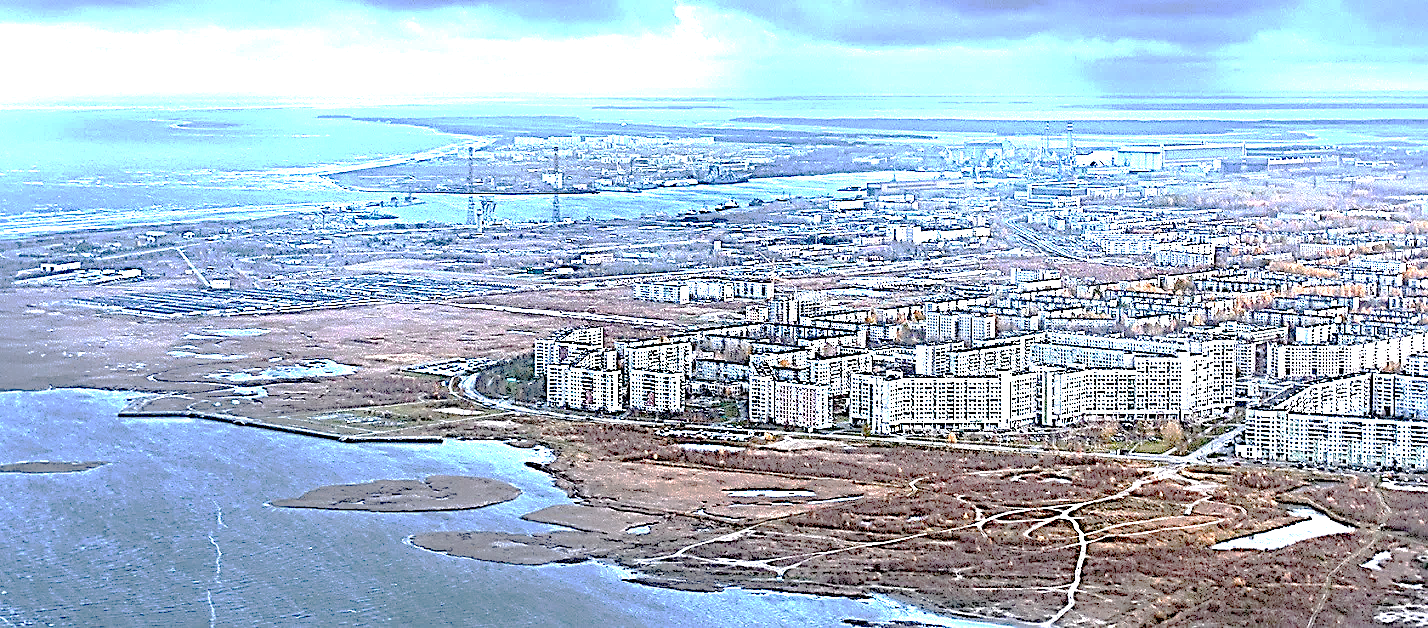 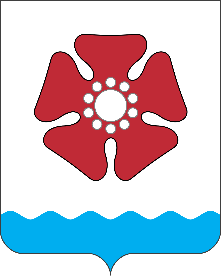 СПАСИБО ЗА ВНИМАНИЕ!